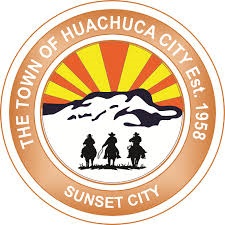 TOWN OF
HUACHUCA CITY, ARIZONA
Water and Sewer Financial Planning Study
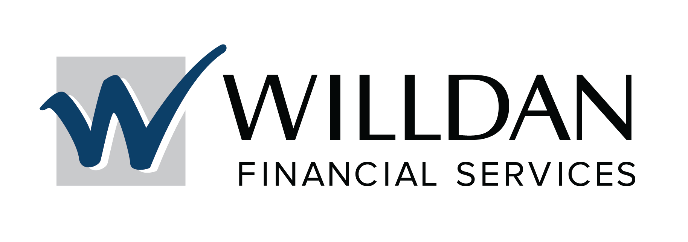 Pat Walker
Kevin Burnett
Presented by
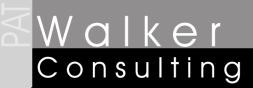 Presentation Contents
Introduction
Review purpose and process of study
Proposed financial plan
Next steps
Purpose of A Financial Planning Study
Ensure utility is meeting its annual costs
Provide funds for ongoing operational expenses
Provide funds for capital investment
Identify prudent financial reserves
Financial Planning Study Process
Worked with Town staff to identify financial options for Council consideration
Today - present results, finalize financial based on Council direction
Finalize report based on Council direction
New rates effective April 1, 2019
Financial Plan- History
Includes depreciation expense
Water Financial Plan
Why Increase Water Revenue?
Water utility is not currently meeting its annual operating costs and is losing money
Operating costs are increasing
Without added revenue, the water utility will continue to lose money (approximately $120,000 a year)
There currently are no cash reserves available for emergencies
Capital projects/investment are not being completed
Financial Plan- Water Status Quo
The water utility’s annual expenditures have been greater than annual revenues since at least FY 2010-11, which has left the utility in a negative beginning of year cash balance for FY 2017-18
Proposed Revenue Adjustments
Revenue Adjustments
Proposed Rate Option – 1 COLA
Current rate structure is a uniform rate of $2.00 per 1,000 gallons beginning at 3,000 gallons of use
Proposed Rate Option – 1 COLA
Current rate structure is a uniform rate of $2.00 per 1,000 gallons beginning at 3,000 gallons of use
Proposed Rate Option – 2 Delayed COLA
Current rate structure is a uniform rate of $2.00 per 1,000 gallons beginning at 3,000 gallons of use
Proposed Rate Option – 2 Delayed COLA
Current rate structure is a uniform rate of $2.00 per 1,000 gallons beginning at 3,000 gallons of use
Comparison to Neighbors - Water
Comparison to Neighbors - Water
Sewer Financial Plan
Why Increase Sewer Revenue?
Sewer utility is spending more money than it is generating (approximately $60,000 a year)
Natural sewer ponds at a cost of $150,000 need to funded (currently not included)
There are no cash reserves available for emergencies
Additional revenue needed to:
Meet costs and operate the system
Provide funding for capital projects
Financial Plan- Sewer Status Quo
The sewer utility’s annual expenditures have been greater than annual revenues since at least FY 2010-11, which has reduced the beginning of year cash balance available annually through FY 2017-18
Proposed Revenue Adjustments
Revenue Adjustments
Proposed Rate Option – 1 COLA
Current rate structure is a uniform rate of $1.10 per 1,000 gallons beginning at 3,000 gallons of use
Proposed Rate Option – 1 COLA
Current rate structure is a uniform rate of $1.10 per 1,000 gallons beginning at 3,000 gallons of use
Proposed Rate Option – 2 Delayed COLA
Current rate structure is a uniform rate of $1.10 per 1,000 gallons beginning at 3,000 gallons of use
Proposed Rate Option – 2 Delayed COLA
Current rate structure is a uniform rate of $1.10 per 1,000 gallons beginning at 3,000 gallons of use
Muffin Monster Reimbursement
Muffin Monster Grinder at a cost of $79,650 was paid for by the General Fund
Average Residential Monthly Sewer total use 1,502,972 gallons monthly, 18,035,664 gallons per year
Average Commercial Monthly Sewer use 7,571,000 gallons monthly, 90,852,000 gallons per year
Total annual sewer gallons 108,887,664 based on monthly average from billing
$11,378/108,887,664 gallons= .000104 per gallon muffin monster recovery costs. Note: This cost would be a flat rate per gallon if you use 1 gallon or 10,000 gallons.  
2000 gallons x .000104= $0.208
10,000 gallons x .000104=$1.04
Comparison to Neighbors - Sewer
Next Steps
Council meeting December 13 to begin adoption process
New rates go into effect April 1, 2019
Additional adjustments effective January 1 of each subsequent year
Questions & Discussion